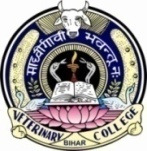 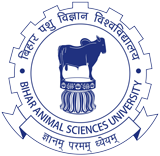 Hepatozoon
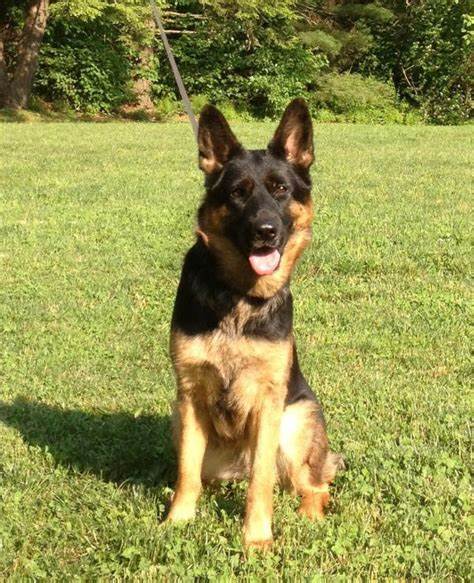 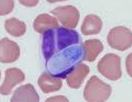 Dr. AJIT KUMAR
HoD
Department of Parasitology
Bihar Veterinary College
Bihar Animal Sciences University
Patna-800014
Image source: Google image
Family: Haemogregarinidae
Characters: 
Micro-gamonts and macro-gamonts become attached to each other in pairs (syzygy) during development into gametes.
Family: HaemogregarinidaeSpecies of Heapatoozn
Hepatozoon canis
Final host :- Dog, cat and jackal.

 Vector:- Rhipicephalus sanguineus
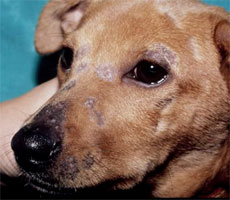 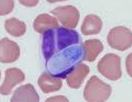 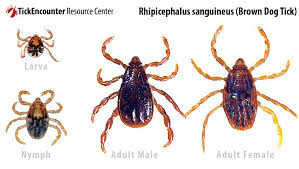 Image source: Google image
Hepatozoon canis
Morphology:
Gametocyte: Elongated or rectangular gametocyte  (8-12 µm X 3-6 µm)found in circulating neutrophils.
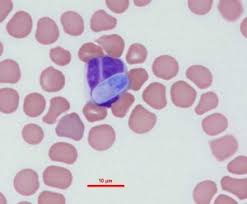 Gametocyte       
        inside neutrophil
Image source: Google image
Hepatozoon canis
Morphology:

Oocyst :  each sporocyst contains 30-50 sporocysts and each  sporocysts contains about 16 banana-shaped sporozoites.
Hepatozoon canis
Transmission: 
 Dog gets the infection by the ingestion of sporocysts infected tick.
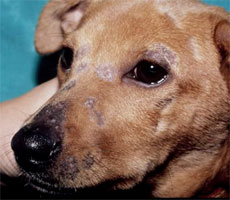 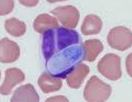 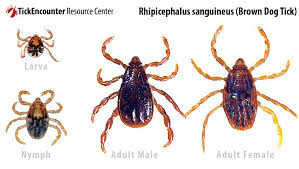 Image source: Google image
Life-cycle of Hepatozoon
Image source: Google image
Life-cycle of H. canis
Image source: Google image
Hepatozoon canis
Pathogenesis and symptoms :-
H. canis may also found in apparently healthy dogs. 
Recurrent  fever,  anaemia, progressive  emaciation,  splenomegaly  and lumbar paralysis are clinical signs in Hepatozoonosis.
Hepatozoon canis
Diagnosis: 
By the detection of elongated or rectangular gametocyte stage inside the neutrophil in stained blood smear.
Demonstration of schizonts in spleen or bone marrow biopsy smear.
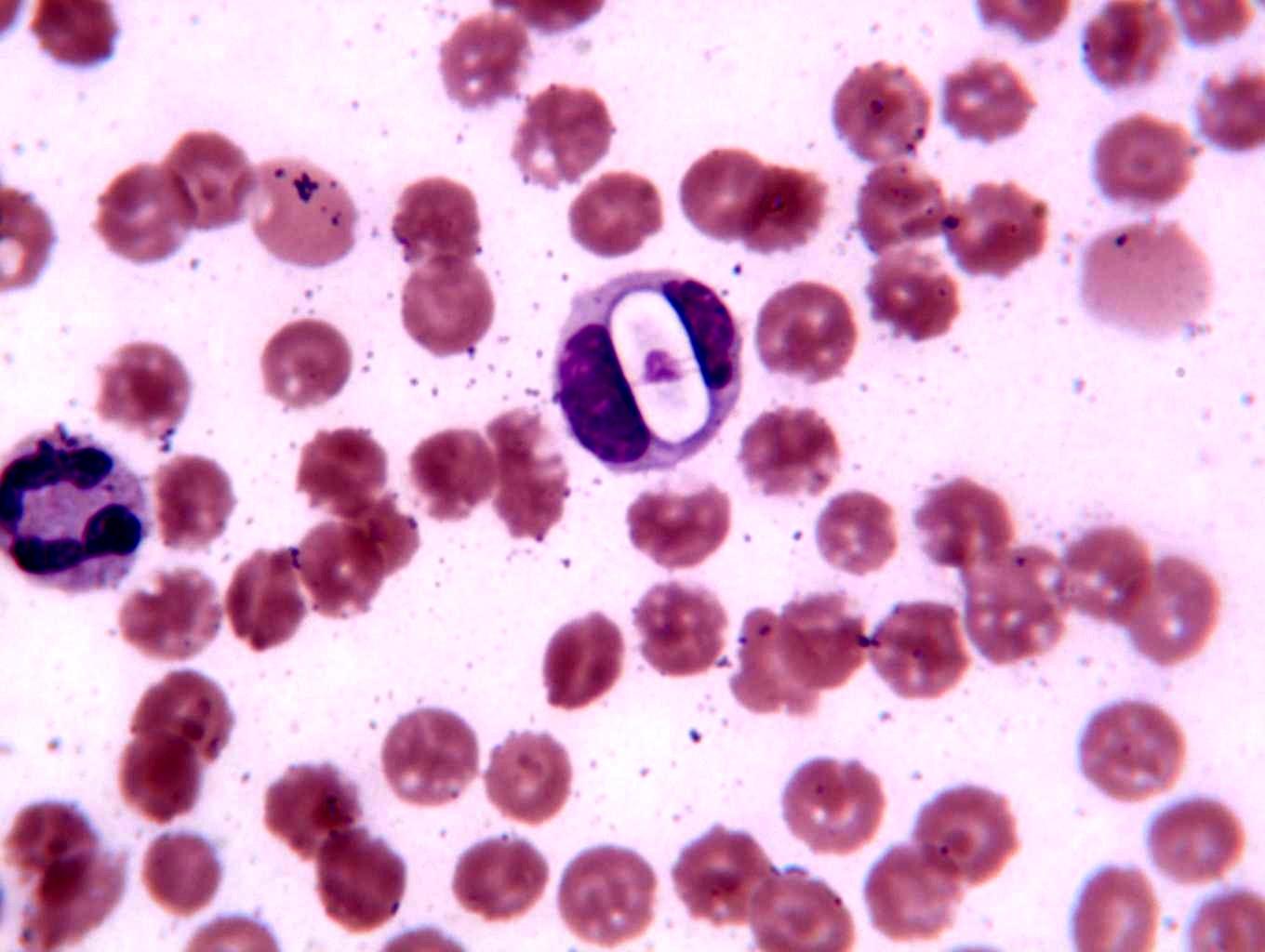 Hepatozoon canis
Treatment :-
Imidocarb diproprionate and Doxycline (@ 5 mg/kg b.wt.) orally are the drugs used in the treatment of hepatozonosis.
Hepatozoon spp.
Control :-

Treatment of infected animals.
By controlling ticks and mites population.
THANK YOU